ДОРОЖНАЯ АЗБУКА
Верховцева Н.А.
НАЙДИ ЛИШНЕЕ
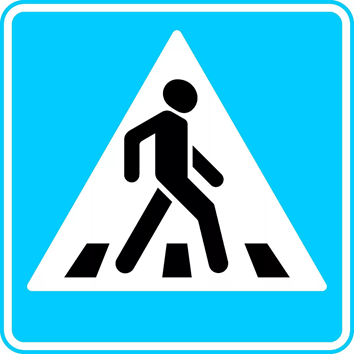 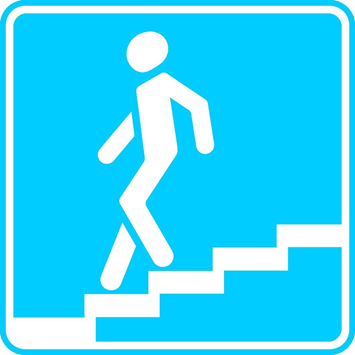 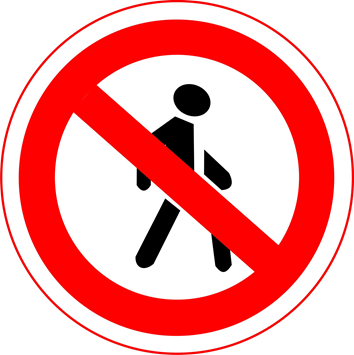 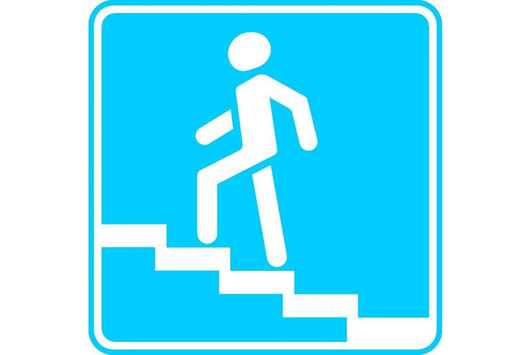 ЧЕТВЁРТЫЙ ЛИШНИЙ
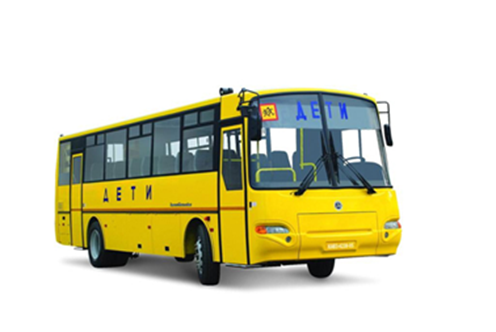 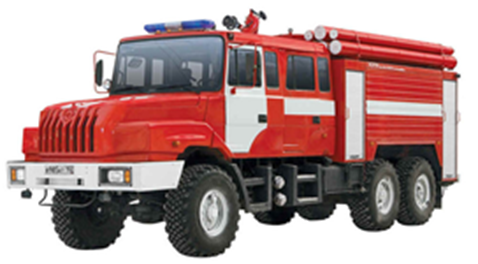 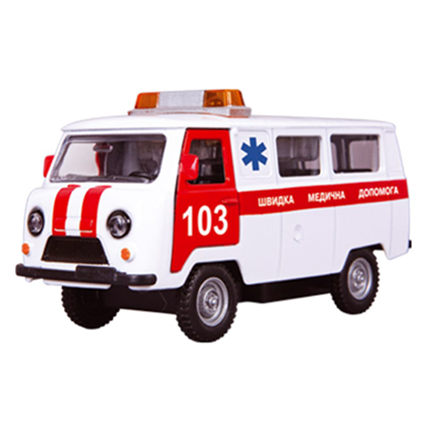 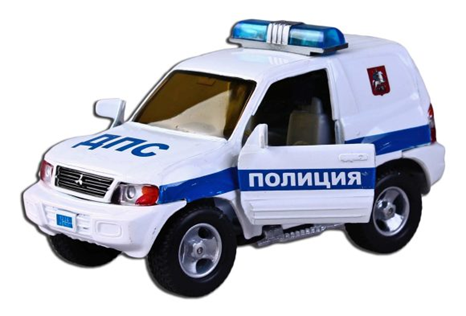 ВЫБЕРИ ИЗ МНОЖЕСТВА
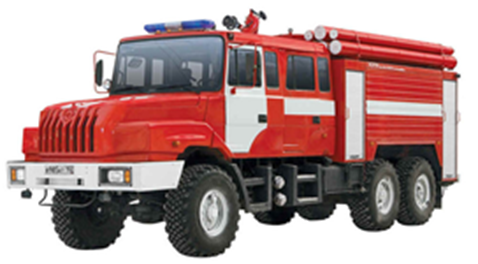 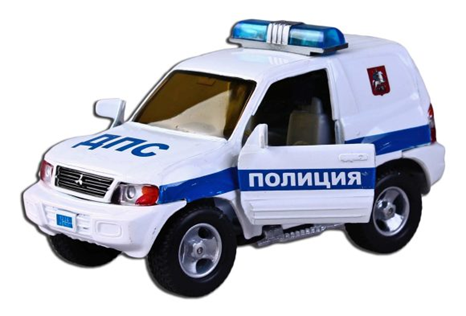 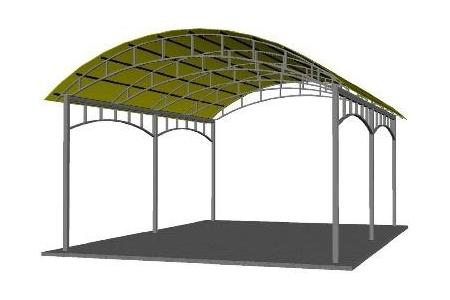 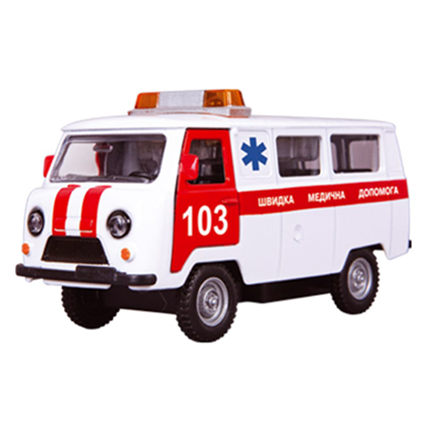 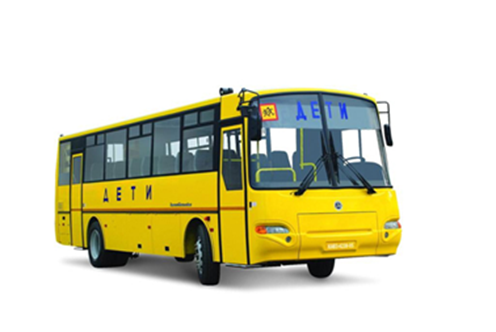 РАЗВИТИЕ ВНИМАНИЯ
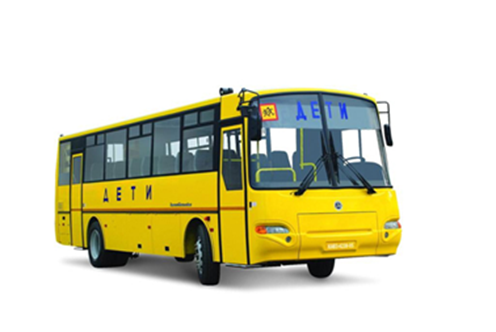 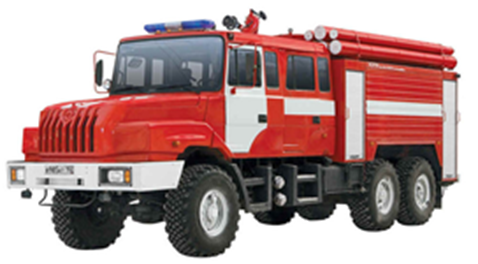 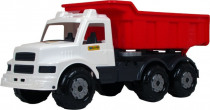 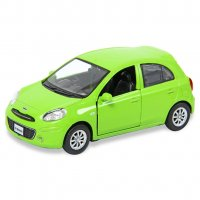